Pharmacognosylec 3
Alkaloid
Pyridine-piperidine alkaloids
On reduction, the tertiary base, pyridine, is converted into the secondary base, piperidine. 
These two nuclei form the basis of this group.
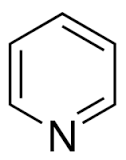 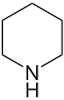 pyridine
piperidine
biosynthesis
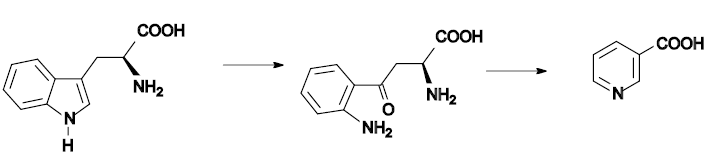 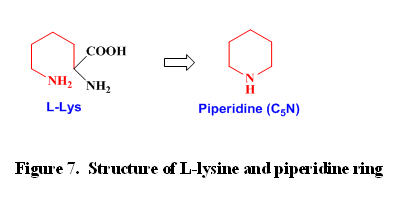 nicotine
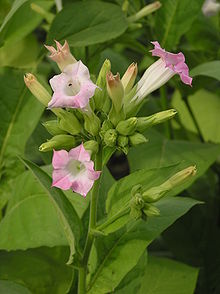 lobeline
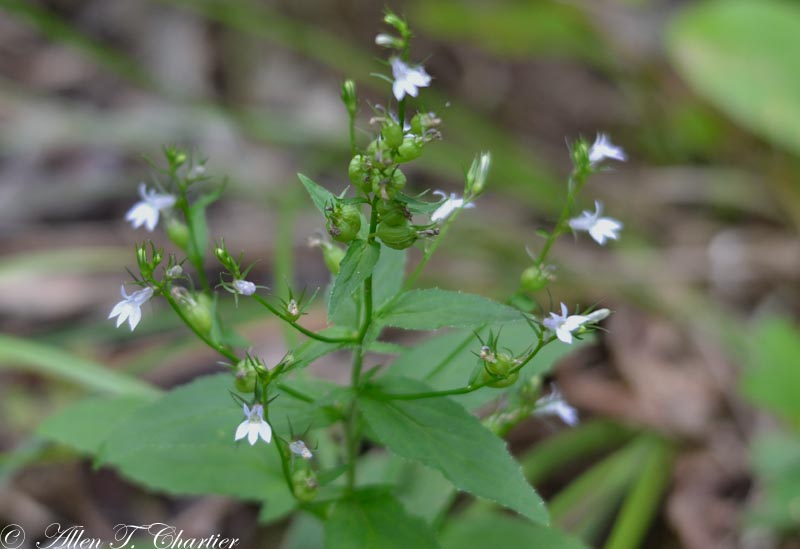 coniine
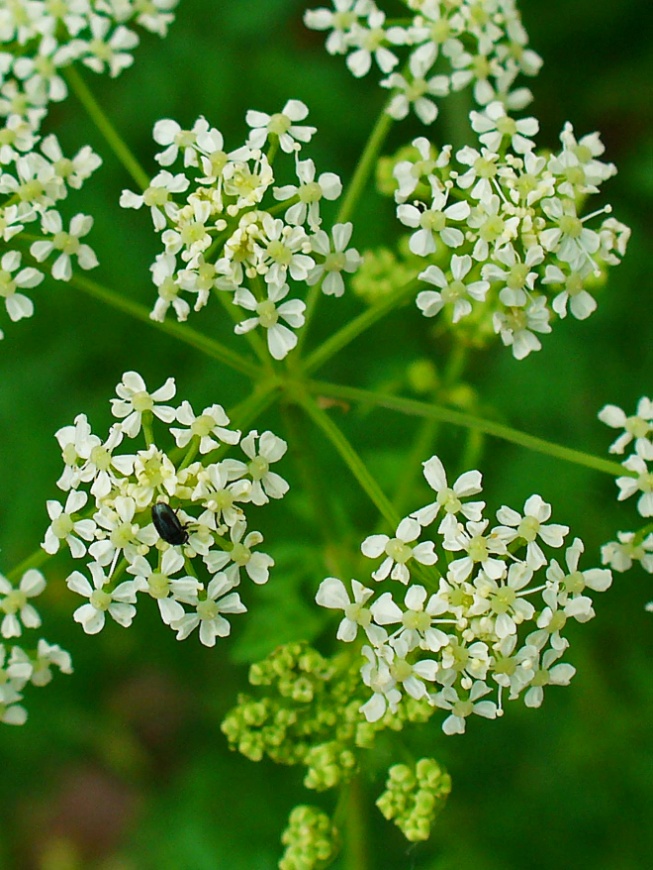 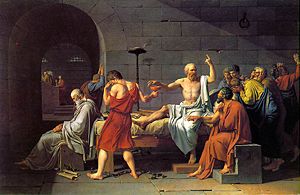 castanospermine
arecoline
Areca contain several alkaloids that are piperidine alkaloids.
Among them are arecoline, arecaidine, guvacine, and guvacoline.
Arecoline, the most abundant and physiologically most active alkaloids.
Areca is classified as an anthelmintic in veterinary practice.
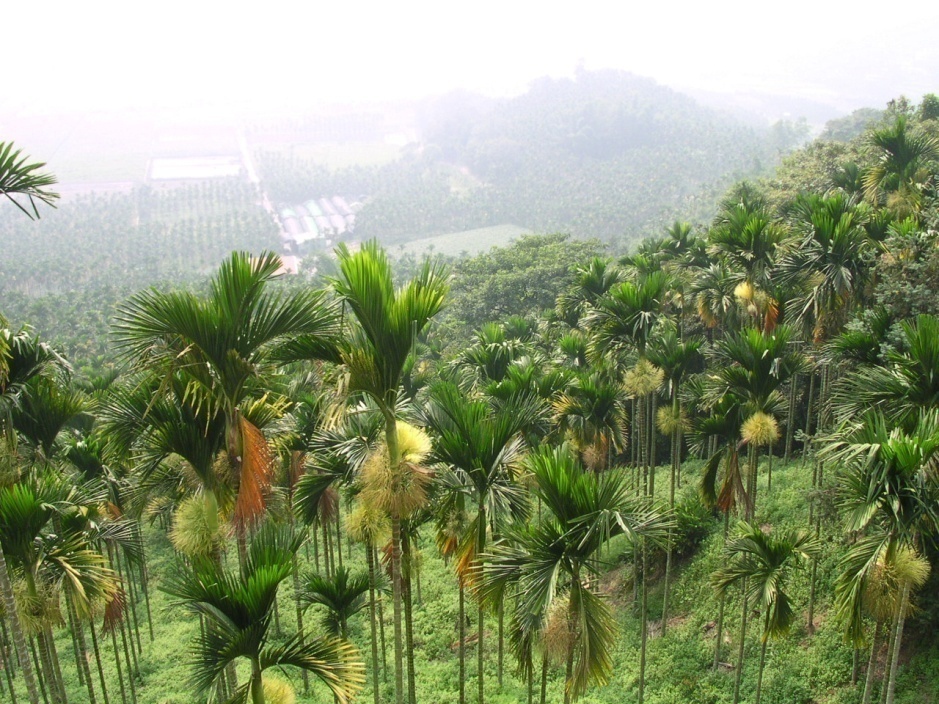 senecionine
Is a member of pyrrolizidine class of alkaloids which have hepatotoxic properities.
These compounds possess a reactive carbon, which is readily alkylated by reactive thiol groups present in many enzymes found in liver. This accounts for the withdrawal of comfry (Symphytum officinale, Boraginaceae) which contain this alkaloid.
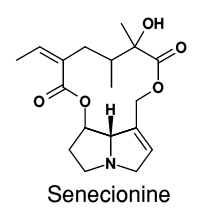 Thank you for listiningg